Assignment 3: Professor Interview
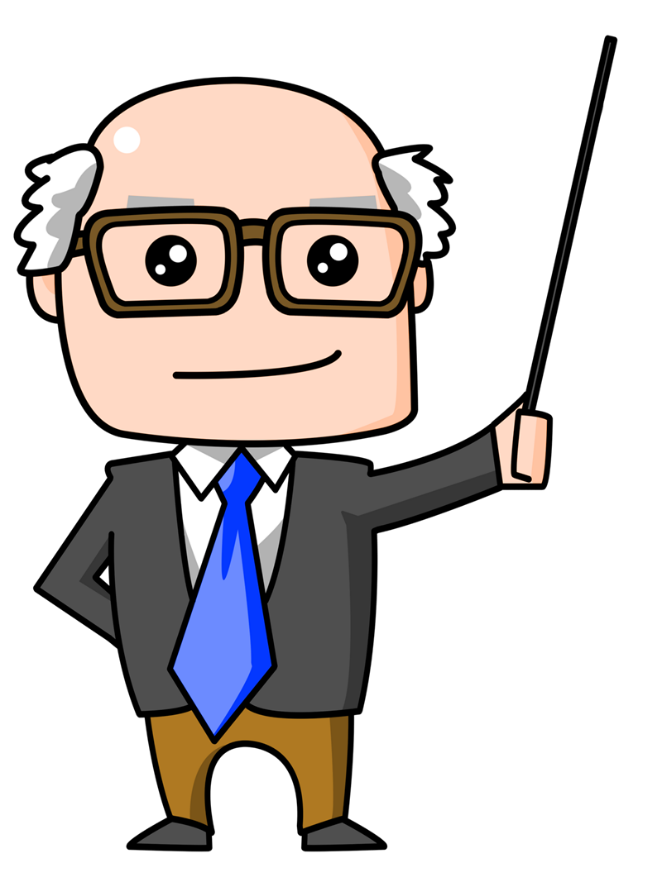 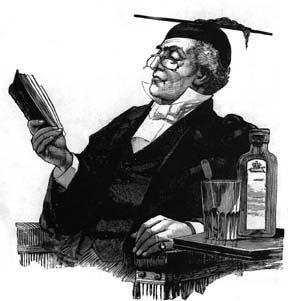 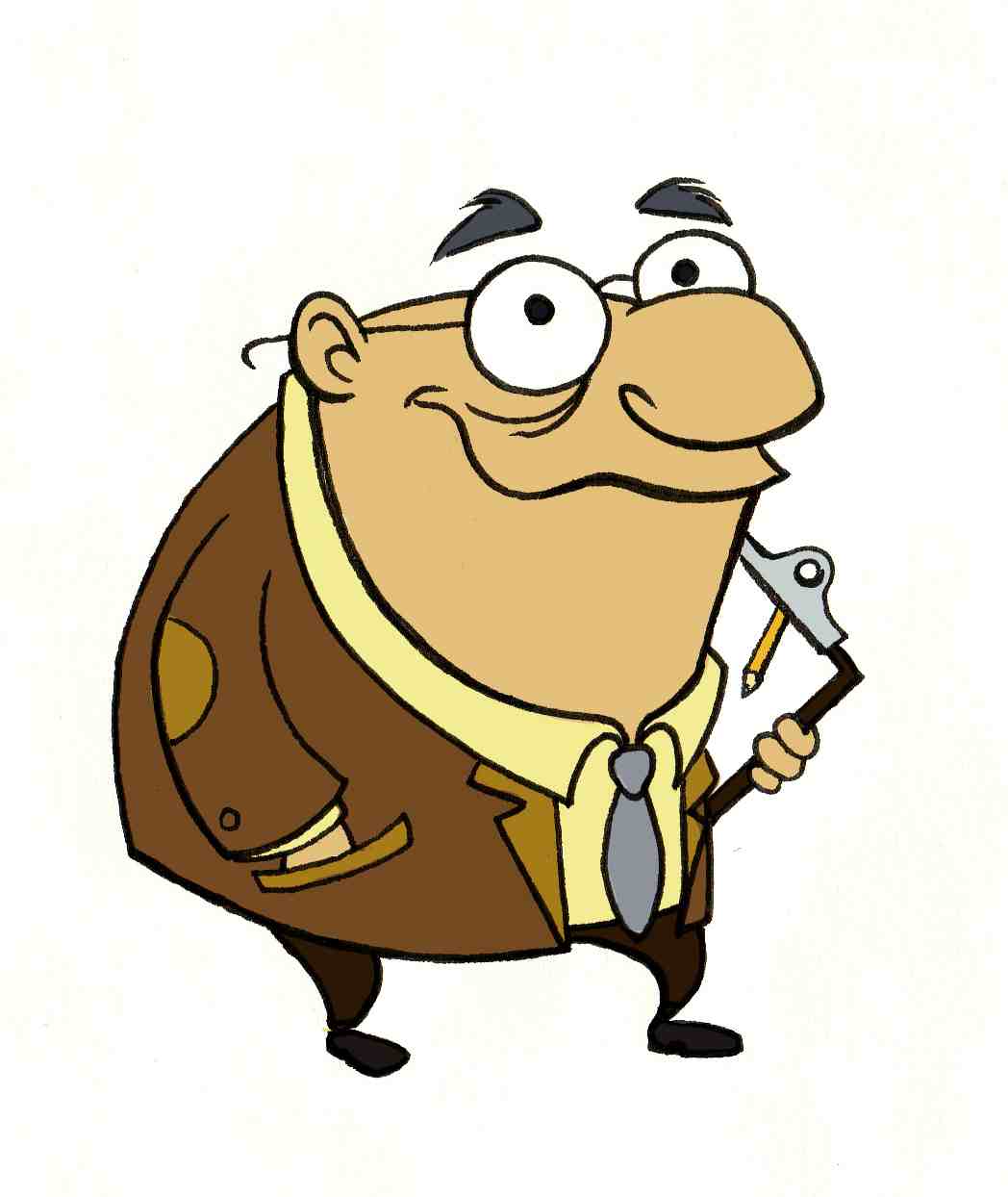 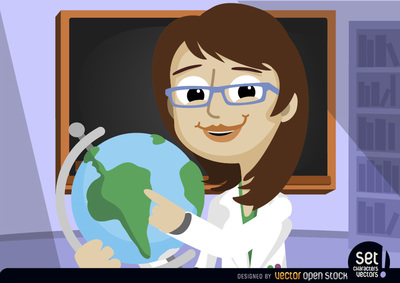 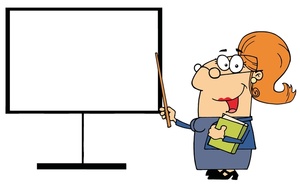 Before the Interview I
think about what you want to get out of the interview
 decide who you want to interview
 contact your interviewee and arrange for a time to meet
 what is the interview for (part of the course Education 1000)
 how much time do you need to conduct the interview
 how you are going to keep a record of the interview
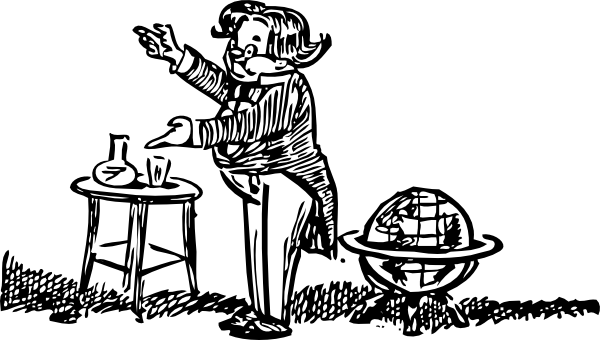 Before the Interview II
read up on your interviewee
 decide on a set of questions
 think of possible answers to questions
 practise the interview (on your own or with a friend)
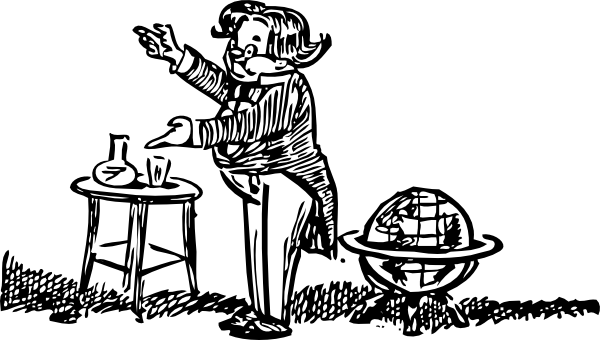 During the Interview
be on time
 be polite 
 take notes
 be open to explore any topics that might come up spontaneously, especially if they are of interest to you
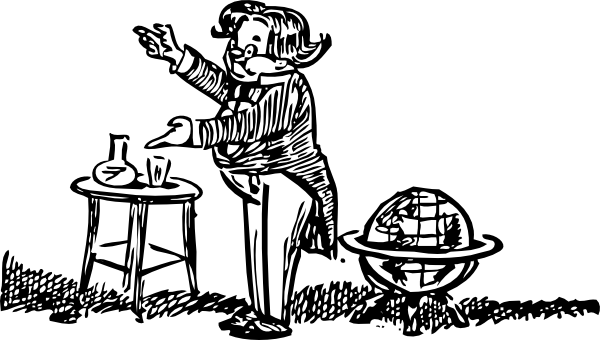 After the Interview
Take a moment to reflect on how the interview went
 Also take time to complete your notes
 Write your critical reflection as soon as possible
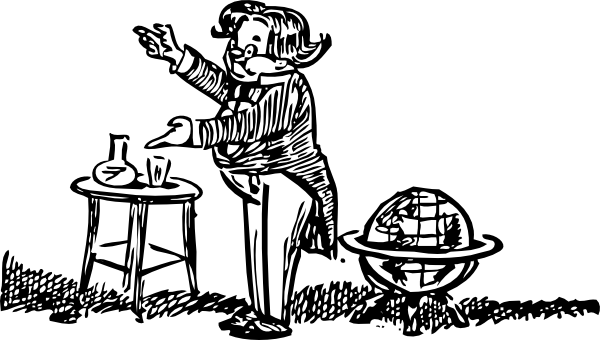 Critical Reflection
To complete this assignment you have to think critically about three issues that were raised in the professor interview. Also make sure to include how this conversation has helped you get a better sense of what it means to work, study and teach at university (700 words).
Due 22 November 2017
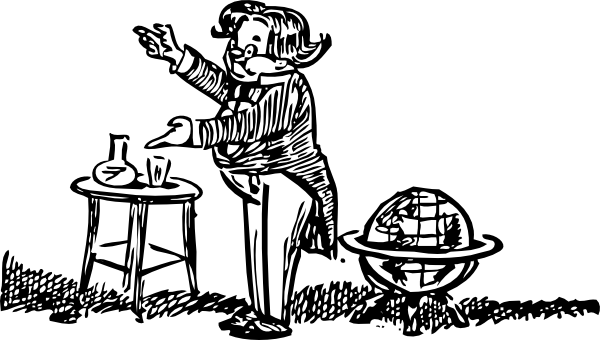